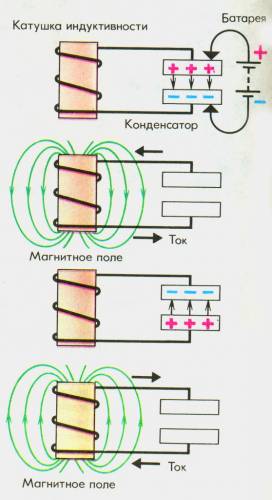 Лекция 14. Колебания
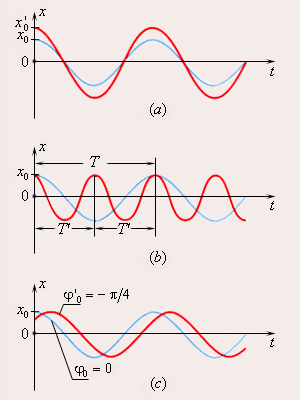 © Музыченко Я.Б., 2011
Типы колебаний
Колебания – периодические (квазипериодические) процессы, повторяющийся через одинаковые промежутки времени.  
Гармонические колебания – процессы, при которых колеблющаяся величина меняется по закону sin или cos. 

Свободные колебания
Вынужденные колебания
Автоколебания
(Не) затухающие колебания

По природе возникновения различают механические и электромагнитные колебания.
2
2
Характеристики колебаний
Гармоническое колебание:
 


Амплитуда 

Период Т




Частота колебаний  f
Циклическая (круговая) частота  ω
Начальная фаза
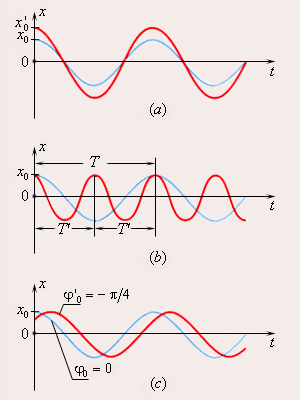 3
3
Механические колебания
Гармонический осциллятор – система, совершающая колебания под действием (квази)упругой силы. 


Скорость движения колеблющейся точки: 

Ускорение:  

II закон Ньютона:



Уравнение свободных 
колебаний:
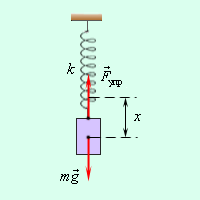 4
4
Пружинный маятник
Математический маятник
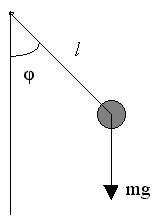 Математический маятник – механическая система, состоящая из материальной точки, подвешенной на невесомой нерастяжимой нити длиной l и совершающая колебания в однородном поле сил тяжести.




I – момент инерции;
l‘ – расстояние от оси вращения до центра масс.
Физический маятник
5
5
Превращения энергии при свободных механических колебаниях
При гармонических колебаниях происходит периодическое превращение кинетической энергии в потенциальную и наоборот.
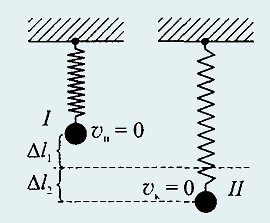 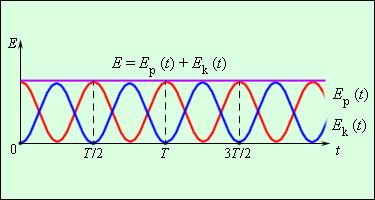 6
6
Электромагнитные колебания. Колебательный контур
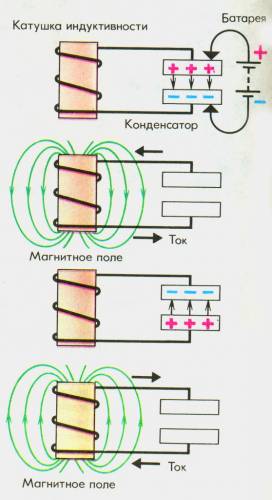 собственная частота колебаний
7
7
Аналогии между LC контуром и пружинным маятником (гарм. осциллятором)
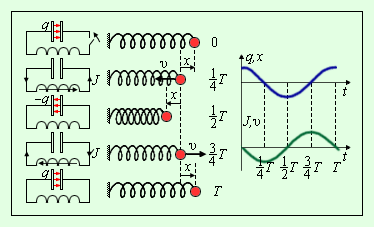 Уравнение свободных колебаний
Собственная частота колебаний
8
8
Решение уравнения свободных колебаний для LC контура:






Сила тока в цепи:




Период незатухающих свободных колебаний (формула Томсона):
9
9
Свободные затухающие колебания. LCR контур
Рассмотрим реальный контур с сопротивлением R:














                  - коэффициент затухания колебаний.
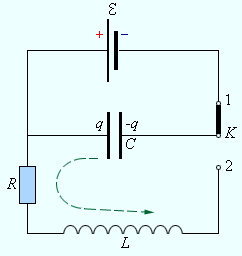 10
10
Свободные затухающие колебания. LCR контур
Решение уравнения свободных затухающих колебаний:



где ω - собственная частота:



Период свободных затухающих колебаний:
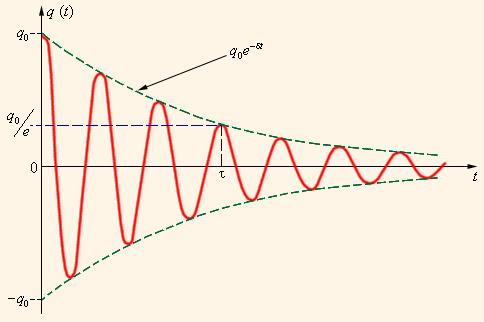 11
11
Характеристики затухающих колебаний
Время релаксации τ   – время за которое амплитуда колебаний уменьшается в e (~ 2.7) раз.

Коэффициент затухания β



Логарифмический декремент затухания λ




При малых затуханиях (              )
12
12
Характеристики затухающих колебаний
Добротность колебательного контура Q   – отношение запасенной энергии в контуре к энергии, теряемой системой за один период. 








При малых затуханиях (               )
13
13
Вынужденные колебания
- колебания под действием внешней периодической силы. 










                   - коэффициент затухания колебаний  


                          - собственная частота колебаний
14
14
Резонансные кривые
- графики зависимостей амплитудных значений q, I, U от частоты внешней вынуждающей силы.
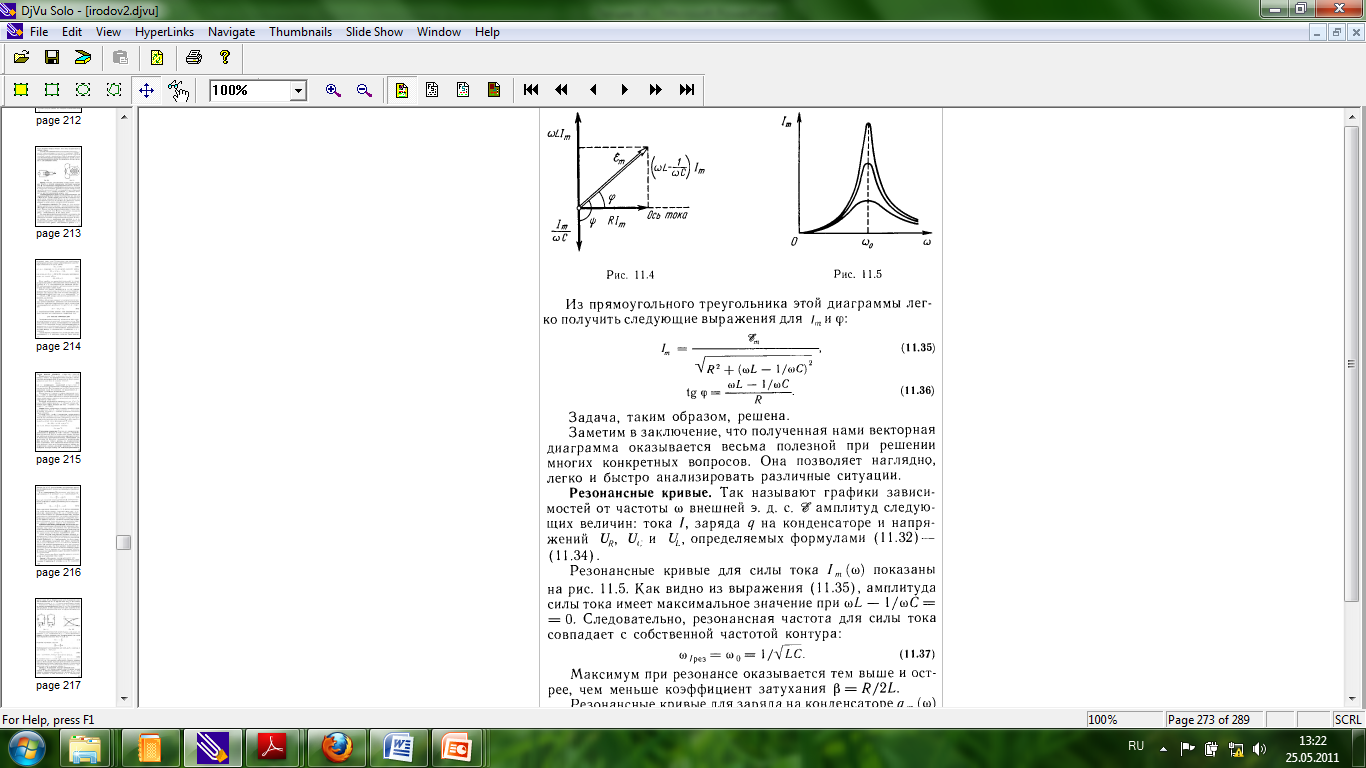 15
15